DRUGS USED IN
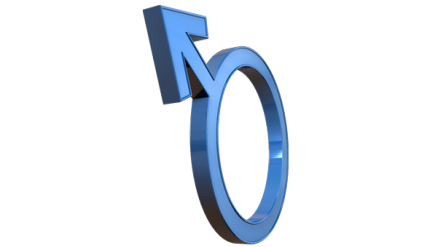 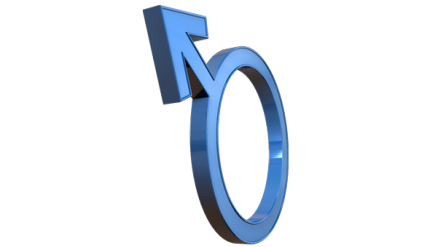 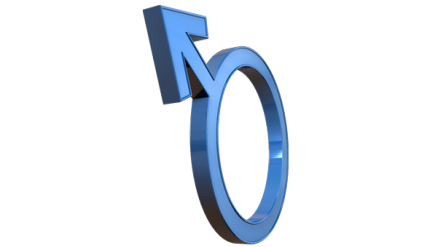 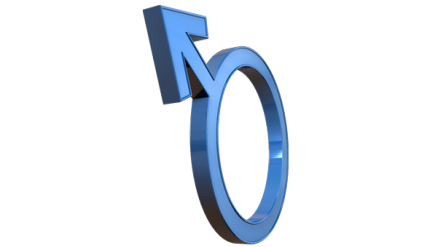 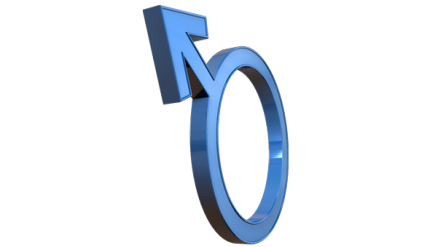 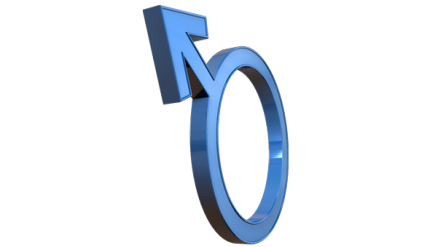 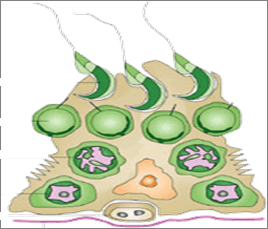 MALE INFERTILITY
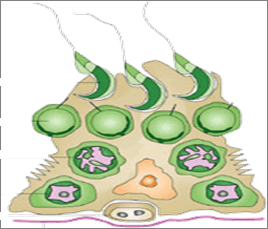 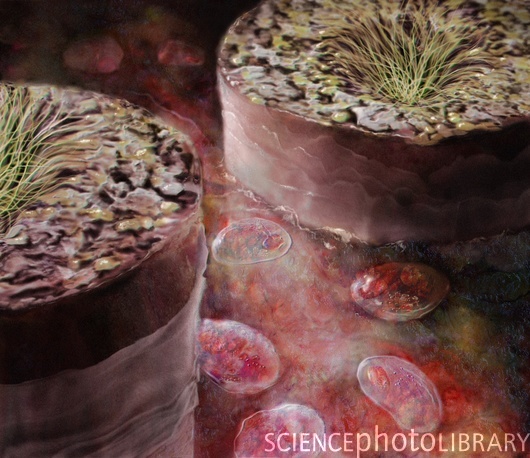 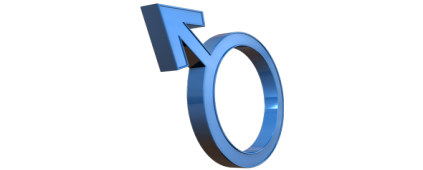 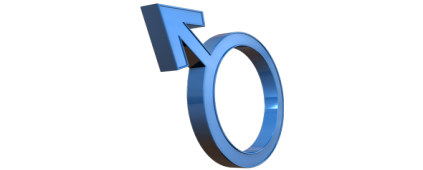 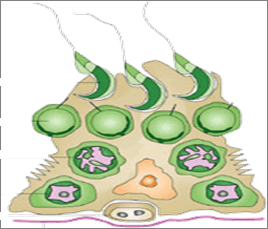 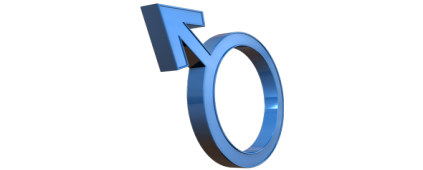 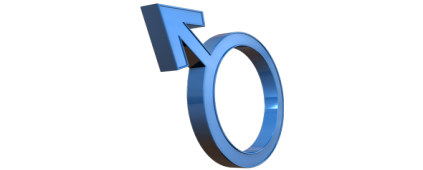 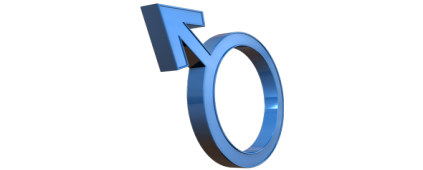 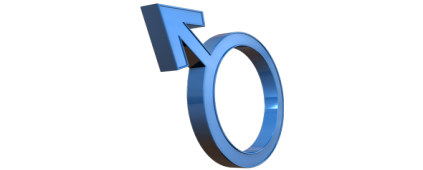 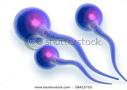 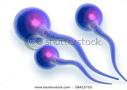 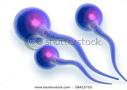 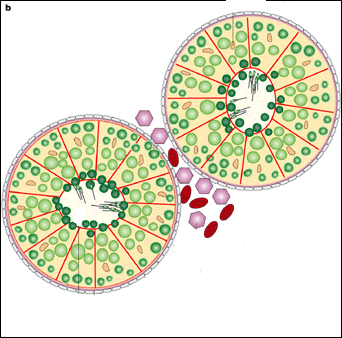 DRUGS USED IN
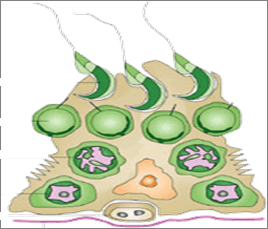 MALE INFERTILITY
By the end of this lecture you will be able to:
Define male infertility 
Recognize regulations contributing to male fertility & dysregulations     leading to infertility
Classify hormonal & non-hormonal therapies used in male     infertility whether being emperical or specific.
Expand on the mechanism of action, indications,      preparations, side effects, contraindications &                          interactions of most hormonal therapies
Highlight some potentialities of emperical                                                 non-hormonal therapies
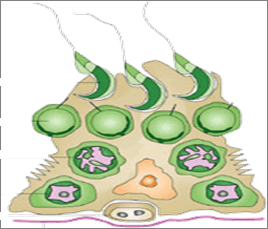 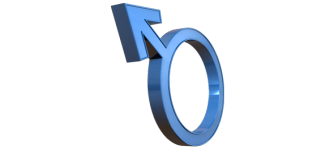 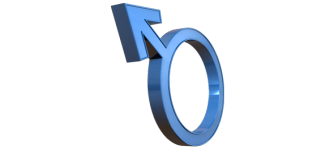 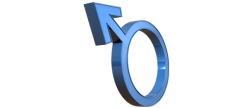 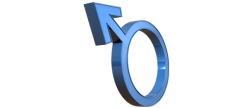 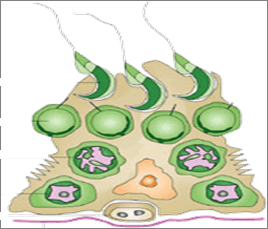 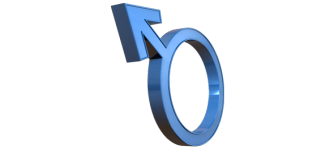 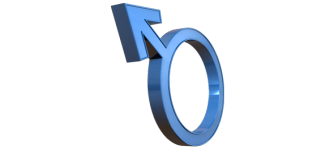 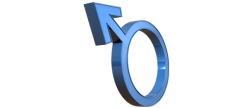 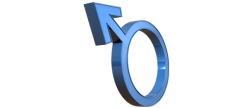 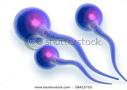 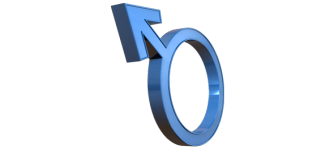 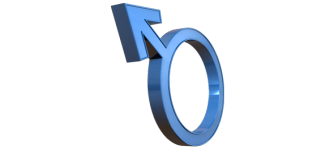 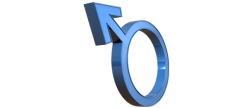 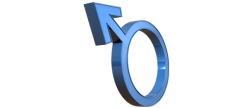 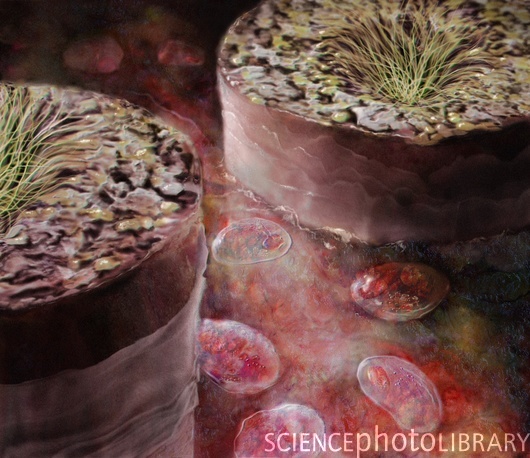 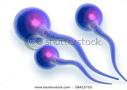 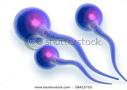 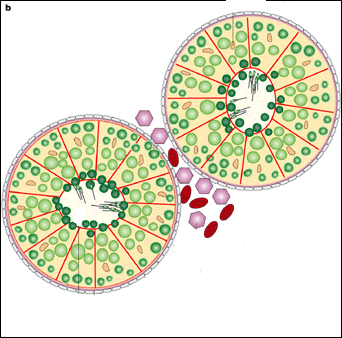 MALE INFERTILITY
Definition
Inability of a male to achieve conception in a fertile woman after one year of unprotected intercourse.
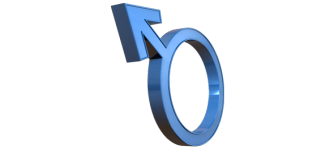 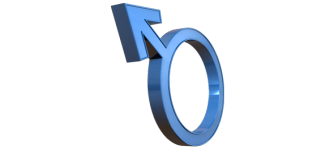 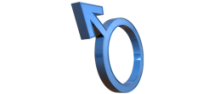 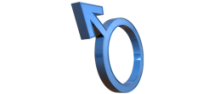 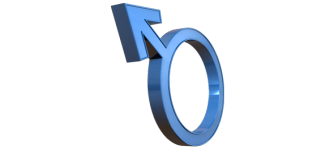 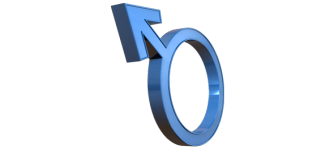 Prevalence
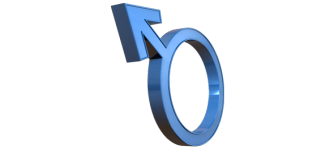 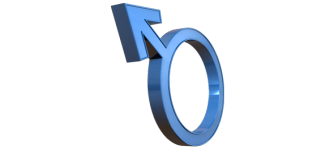 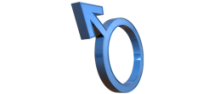 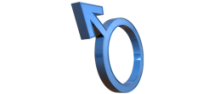 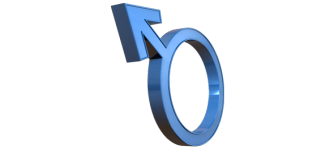 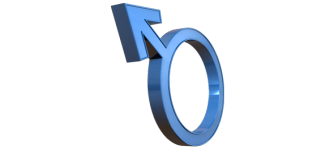 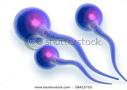 Approximately 15-20% of all couples are infertile
In up to 50% of such cases(7.5-10%), males are responsible

INFERTILITY vs IMPOTENCE – What is the difference?
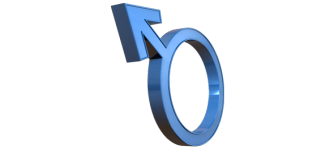 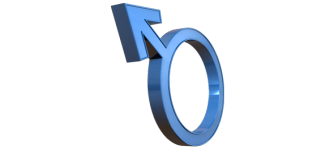 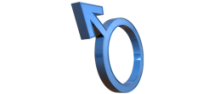 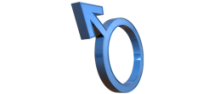 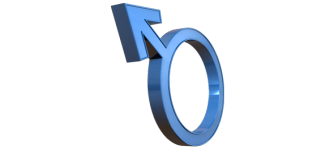 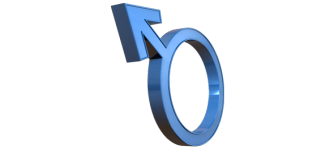 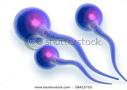 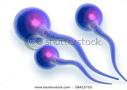 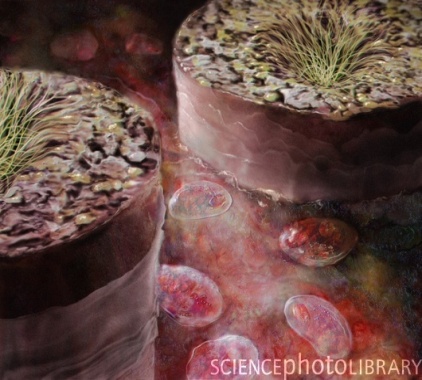 In male infertility, the semen analysis is abnormal:
Count is low (oligospermia)
 Sperms are absent in the ejaculate (azoospermia)
 Sperm motility is seriously affected (asthenospermia)
 Sperms are totally immobile or dead (necrospermia)
[Speaker Notes: Spermatogenesis is the process by which haploid spermatozoa develop from germ cells in the seminiferous tubules of the testis.]
Causes of Male Infertility
1. Idiopathic  25% (causes unknown).
2. Pre- testicular causes (poor hormonal support & poor general
    health including: 
    Hypogonadism; Drugs; alcohol; Tobacco; Strenuous riding (bicycle 
    & horse  riding); Medications (chemotherapy; anabolic steroids).
 3. Testicular causes (testes produce semen of low quantity and/or 
      poor quality):
      Age; Malaria; Testicular cancer;  etc.

4. Post- testicular causes (conditions that affect male genital
     system after testicular sperm production):  
     Vas deferens obstruction; Infection, e.g. prostatitis, T.B; 
      Ejaculatory duct obstruction; Impotence.
If WRONG INFERTILITY
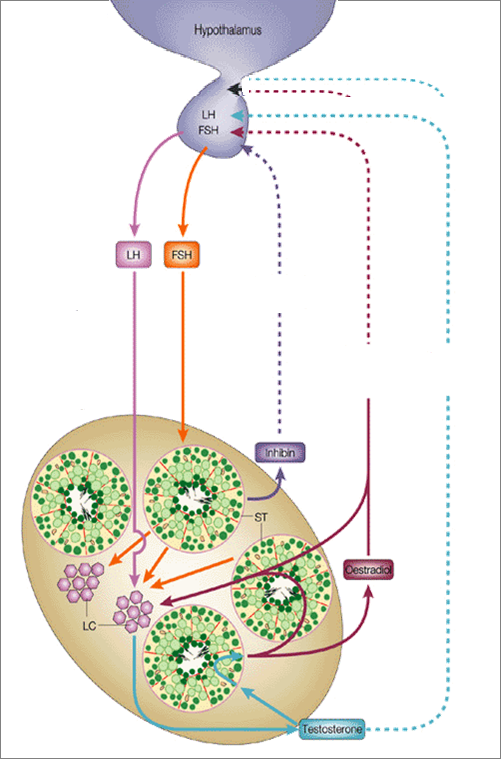 HYPOTHALAMUS
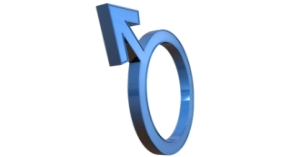 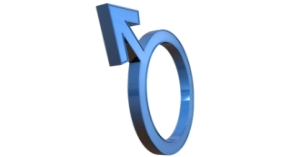 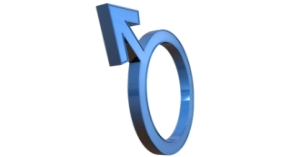 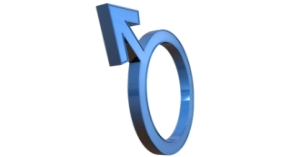 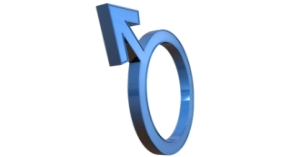 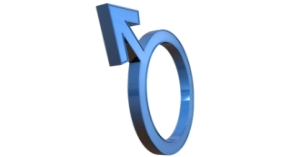 Pulsatile Secretion
GnRH
3. Problems of     Sperm Transport
GnHs
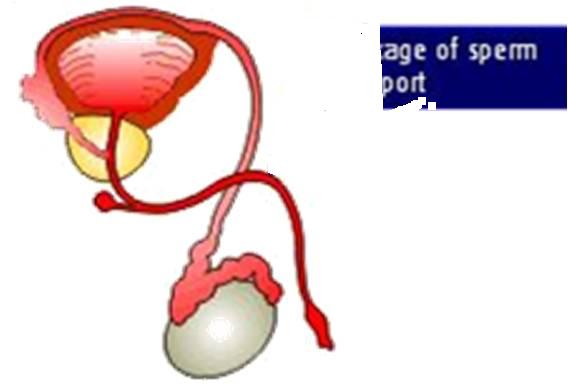 E facilitate  –ve of T on GnRH & GnHs
POST-TESTICULAR
LH
FSH
-ve
-ve
Initiation & Maintenance of spermatogenesis
-ve
PRE-TESTICULAR
+ve
Inhibin
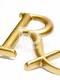 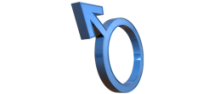 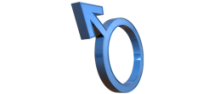 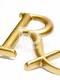 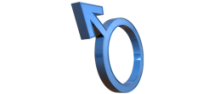 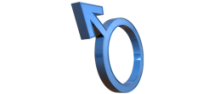 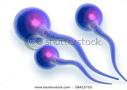 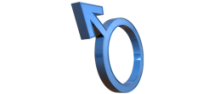 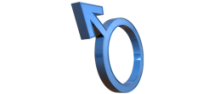 Estradiol
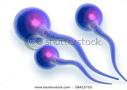 4. Problem in Erection     & Ejaculation
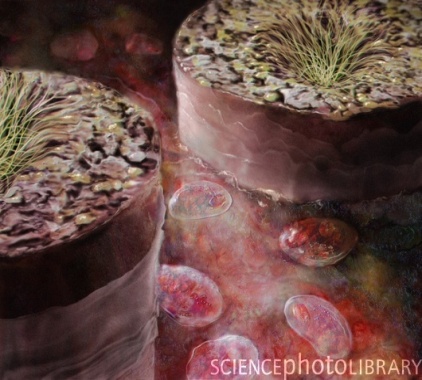 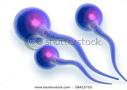 +ve
1. Problems related to Hormone Production
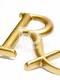 5DHT
2. Problems related to Sperm Production
TESTOSTERONE
LHTestosterone Pulsatile 
(chronic LH  makes testis refractory)
TESTICULAR
MALE INFERTILITY
[Speaker Notes: LC, Leydig cells
DHT, dihydrotestosterone]
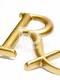 Needs 3 months  before  semen quality  changes
DRUG TREATMENT OF MALE INFERTILITY
NON-HORMONAL THERAPY
HORMONAL THERAPY
SPECIFIC
EMPERICAL
EMPERICAL
SPECIFIC
Erectile Dysfunction PDE 5  inhibitors, e.g., sildenafil (viagra),vardenafil (levitra), tadalafil (cialis)          
Premature Ejaculation SSRIs (e.g. fluoxetine “Prozac”)
Infection of testes, prostate &UTIAntibiotics
Hyperprolactinemia DA2- Agonists
Hypothyroidism Thyroxine
Congenital Adrenal Hyperplasia corticosteroids Glucocorticoids excess  correct levels
Idiopathic Androgens, Antiestrogen, GnH (FSH)
 Euogonadotrophic  Hypogonadism   (T only) Antiestrogens (SERMs & Aromatase Inhibitors)
 Hypogonadotrophic hypogonadism  2ndry        Hypogonadism (Hypothalamo-Pituitary ) 
   (T &  FSH / LH ) 
   Pulsatile GnRH, hMG, hCG, Androgens, Clomiphene
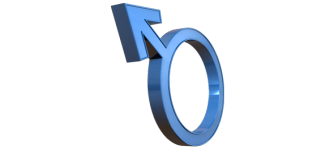 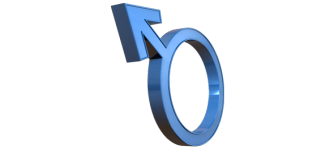 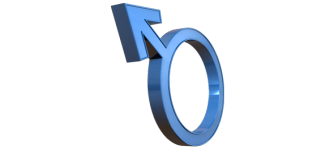 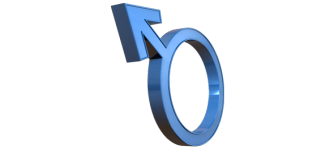 Antioxidants; e.g. vit. E, vit. C
 Zinc Supplements
 Folic acid
 L-Carnitine
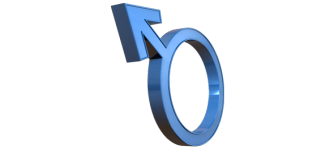 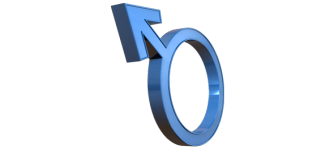 Hypergonadotrophic  Hypogonadism (Testicular dysfunction)  1ry Hypogonadism  (T &LH )  Assisted Reproduction (no treatment )
[Speaker Notes: A phosphodiesterase type 5 inhibitor (PDE5 inhibitor) is a drug used to block the degradative action of cGMP-specific phosphodiesterase type 5 (PDE5) on cyclic GMP in the smooth muscle cells lining the blood vessels supplying the corpus cavernosum of the penis. Because PDE5 is also present in the arterial wall smooth muscle within the lungs, PDE5 inhibitors have also been explored for the treatment of pulmonary hypertension.
Selective estrogen receptor modulators (SERM)
hMG, Human Menopausal Gonadotrophin; hCG, Human Chorionic Gonadotrophin
Hyperprolactinemia inhibits GnRH
The purpose of glucocorticoid therapy in congenital adrenal hyperplasia is 
to replace the body's requirement for glucocorticoids under normal conditions and during stress and 
(2) to suppress ACTH secretion, thereby reducing the stimulus for the adrenal glands to overproduce adrenal androgens]
Drugs Used in the Treatment of Male infertility
Testosterone and synthetic androgens
Antiestrogens
             SERMs e.g., clomifene (also called clomiphene), tamoxifen 
             Aromatase inhibitors e.g., Anastrazole                          
3.   GnRH agonists (hypothalamic amenorhea)
4.   GnH together with hCG (pituitary failure)
Non- hormonal therapy (antioxidants, zinc, folic acid, etc.).
> in brain, bone, liver, adipose tissue
1.Testosterone
AROMATASE
Estradiol
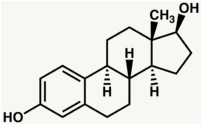 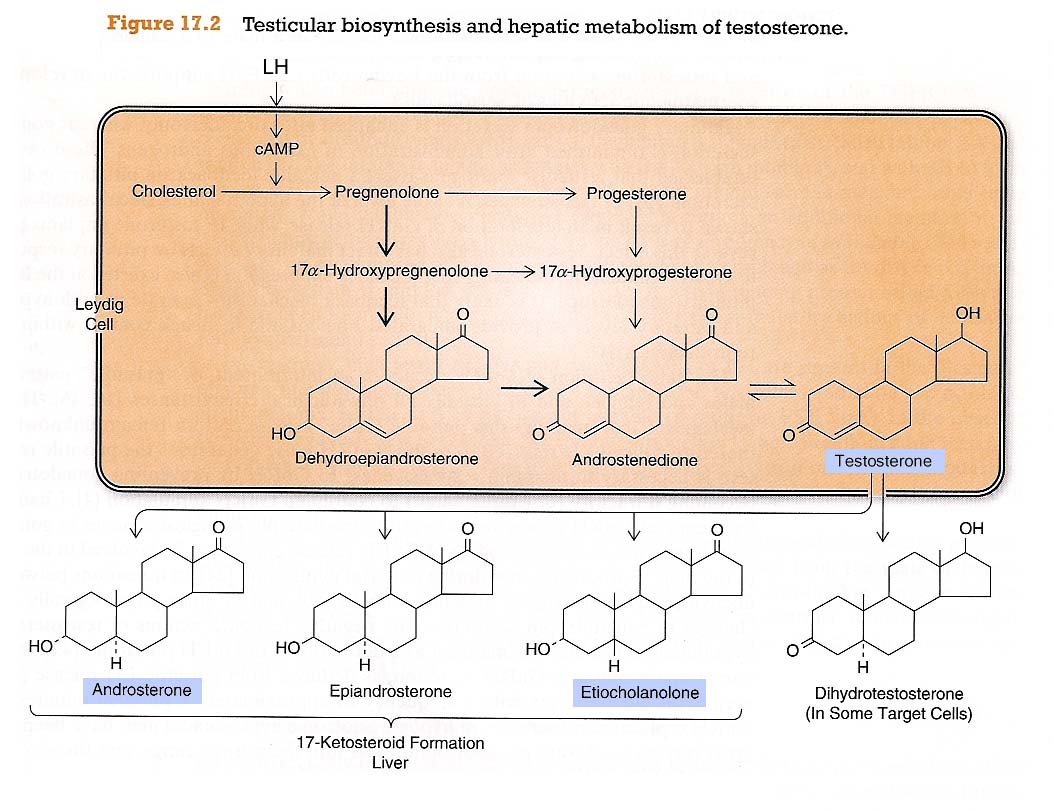 > in accessory sex organs
5-a-REDUCTASE
Leydig Cells
DHT
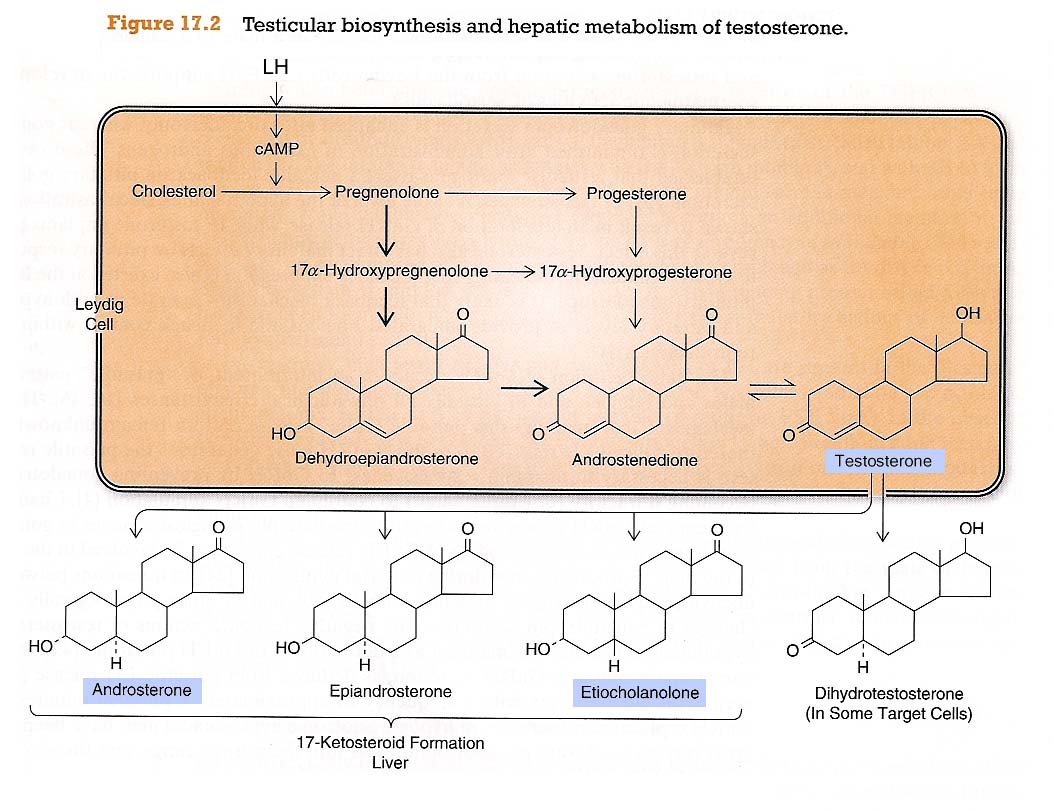 TESTOSTERONE
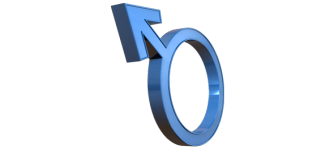 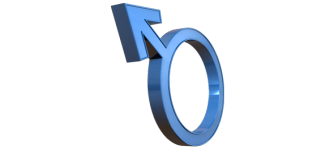 Principle male sex hormone produced in testis (> 95%), small amount in adrenals. 
It follows a circadian patternin early morning & in evening
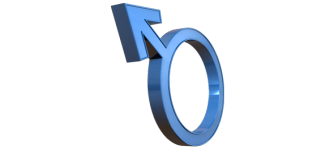 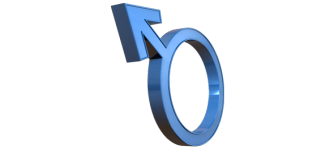 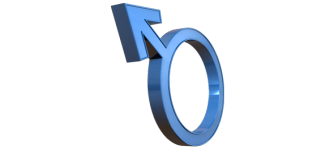 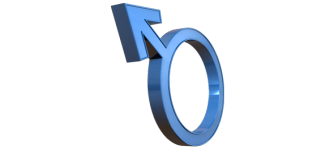 Mechanism of action of testosterone
Prostate and seminal vesicles
Testosterone is converted by α-reductase to DHT
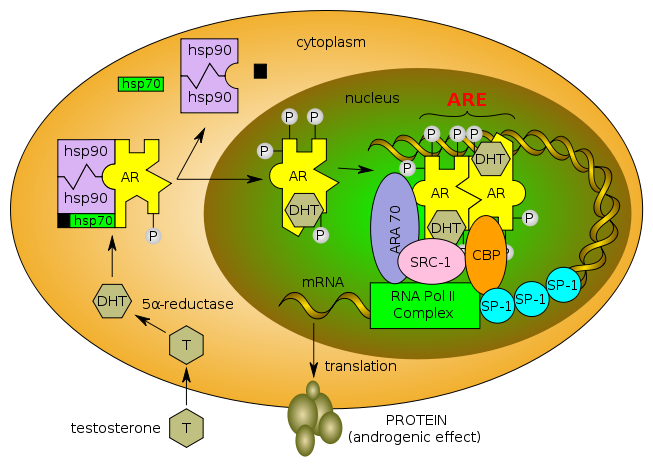 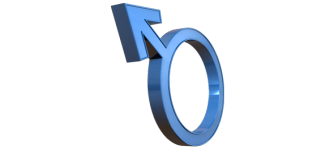 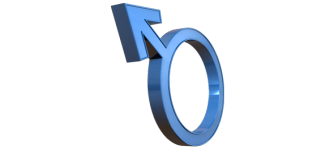 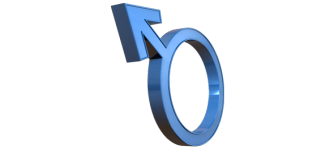 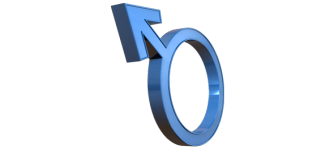 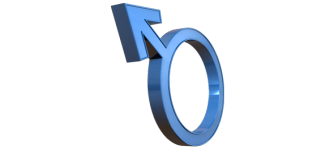 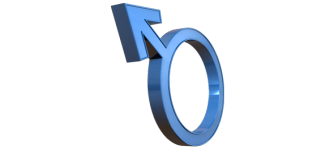 PROTEIN
TESTOSTERONE
[Speaker Notes: can activate the androgen receptor]
B. Bones and Brain
Testosterone is metabolized by c-p450 aromatase to estradiol .
Bones: estradiol accelerates maturation of cartilage into bone leading to closure of the epiphysis & conclusion of growth.

Brain: estradiol serves as the most important feedback signal to the hypothalamus (esp. affecting LH secretion).
[Speaker Notes: Estradiol activates PI3 kinase in developing neurons of the hypothalamus, which in turn (3) enhances the release of glutamate from presynaptic terminals.]
Pharmacological effects of Testosterone
Testosterone has virilizing and  anabolic effects
 Testosterone & Synthetic Androgens
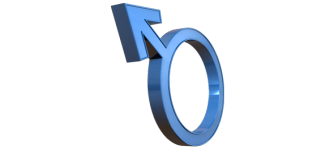 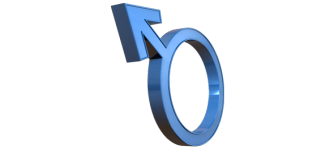 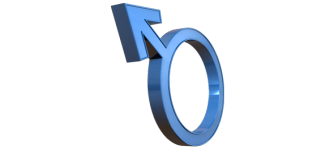 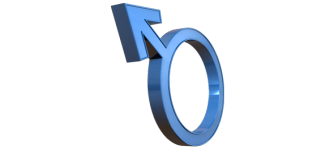 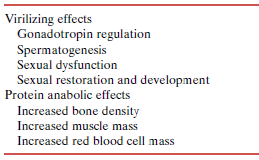 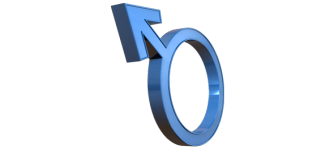 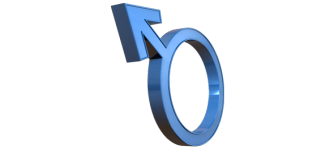 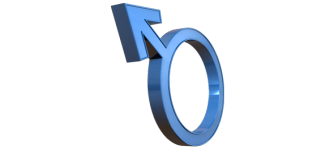 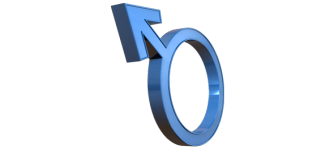 Anabolic Steroids
Un approved use
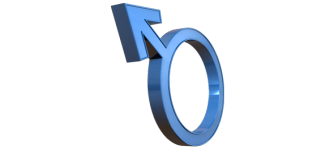 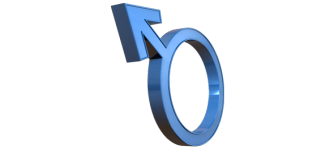 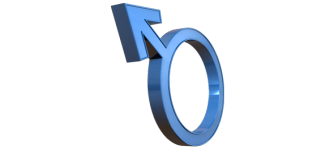 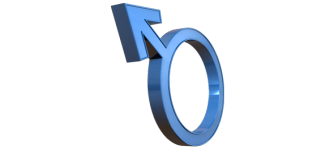 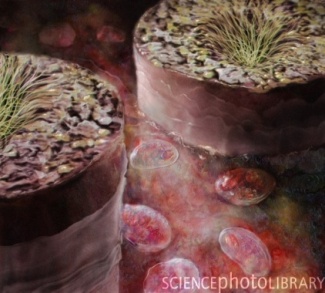 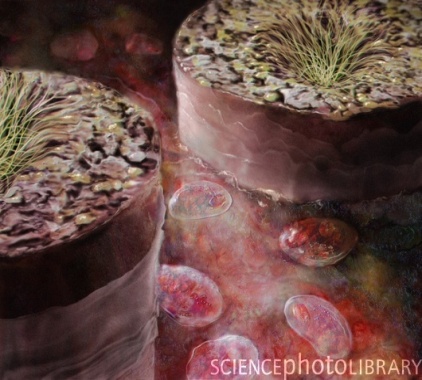 Kinetics of Testosterone
Ineffective orally (inactivated by 1st pass met.) I.M or S.C.
Skin patch & gels…. are also available
 Binds to Sex Hormone Binding Globulin [SHBG]
 t1/2 = 10 –20 min
 Inactivated in the liver.; 90% of metabolites excreted in urine.
 Disadvantages: Rapidly absorbed, rapidly metabolized (Short duration of action).
Synthetic Androgens
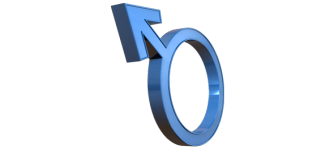 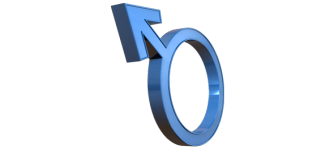 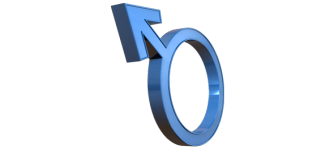 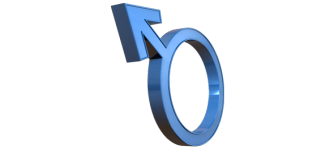 Less rapidly metabolized & more lipid soluble ►increasing its duration of action.
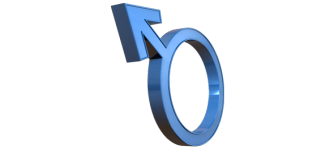 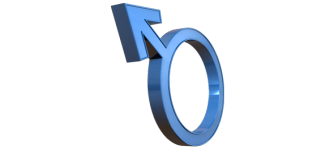 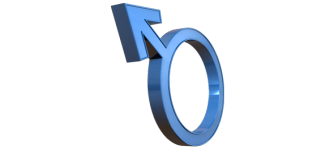 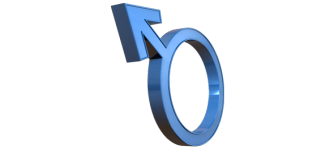 Derived from Testosterone
Esters; propionate, cypionate in oil for IM; every 2-3 weeks
Other derivatives as Methyltestosterone, Danazol  given Orally; daily

Derived from DHT; Mesterolone  given Orally; daily
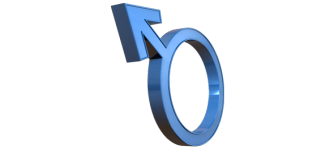 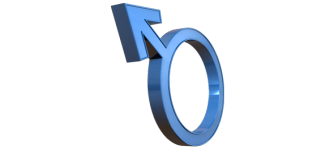 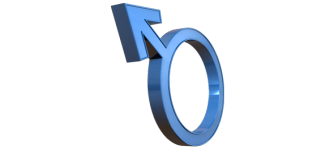 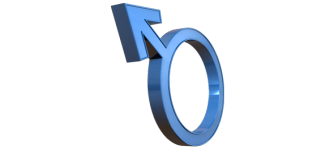 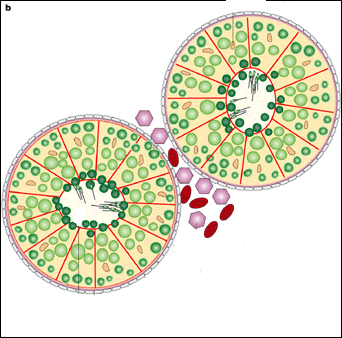 Mesterolone More safe and can be given in  testosterone or in 2ndry hypogonadism. 

Why???
1. Not aromatised into estrogens no –ve of GnHs  encourages natural testosterone production spermatogenesis is enhanced.

2. Unlike other oral synthetic androgens it is not hepatotoxic.
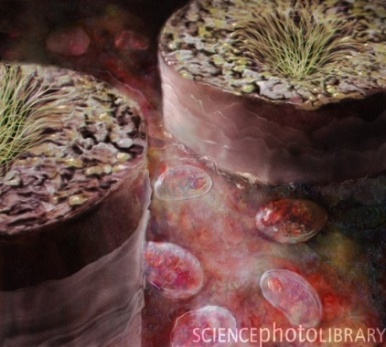 1. ANDROGENS
INDICATIONS
As Testosterone Replacement Therapy (TRT)
Therapy for androgen deficiency in adult male infertility.
In delayed puberty with hypogonadism
      give androgen slow & spaced for fear of           
     premature fusion of epiphyses  short stature.
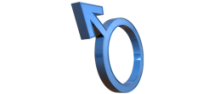 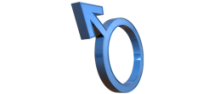 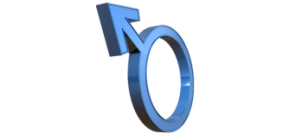 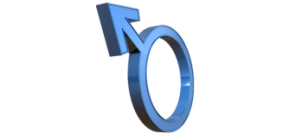 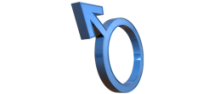 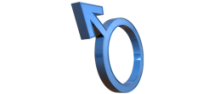 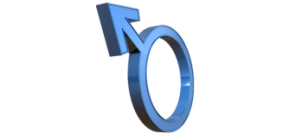 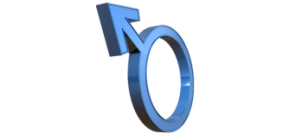 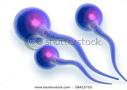 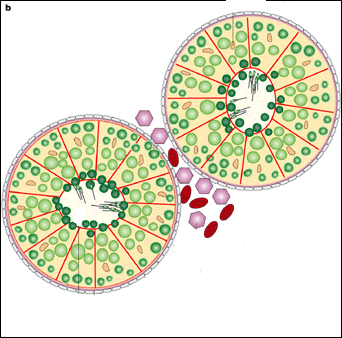 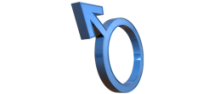 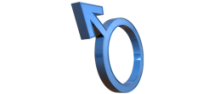 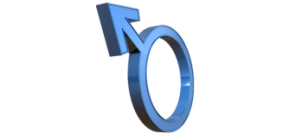 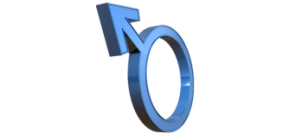 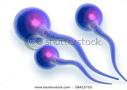 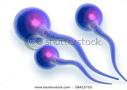 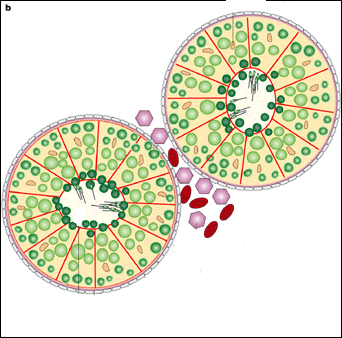 Adverse effects of Androgens
Excess androgens (if taken > 6 wks) can cause impotence, decreased spermatogenesis & gynecomastia.
Alteration in serum lipid profile: HDL & LDL,  hence, risk of premature coronary heart disease.
Polycythemia (increase # of RBC)  risk of clotting. 
 Salt & water retention leading to edema.
Hepatic dysfunction; aspartate amino transferase levels ,alkaline phosphatase,                      bilirubin & cholestatic jaundice. 
Hepatic carcinoma (long term use)
Behavioral changes; physiologic dependence, aggressiveness.
Premature closing of epiphysis of the long bones.
 Reduction of testicular size
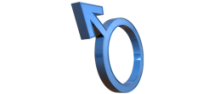 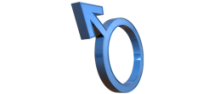 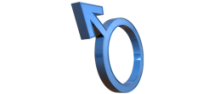 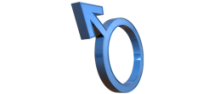 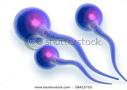 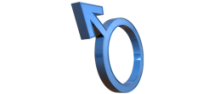 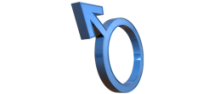 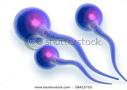 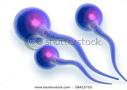 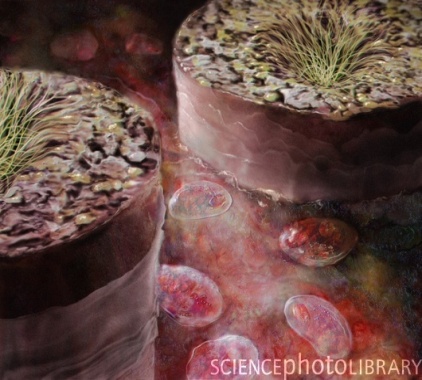 Contraindications
Testesterone
Male patients with cancer of breast or prostate
Severe renal & cardiac disease  predispose to edema
Psychiatric disorders
Hypercoagulable states
Polycythemia
Interactions
+  corticosteroids  oedema
+ warfarin  metabolism   bleeding
+ insulin or oral hypoglycemics  hypoglycemia
+ propranolol   propranolol clearance  efficacy
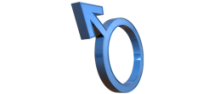 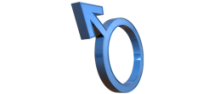 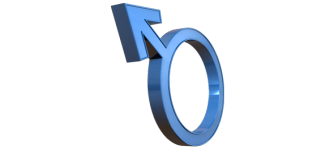 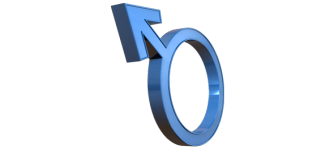 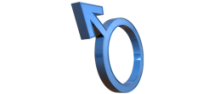 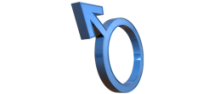 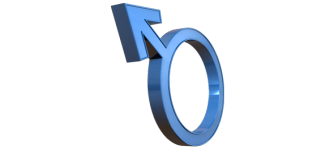 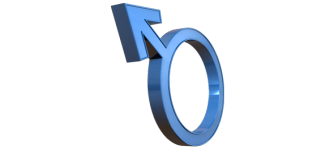 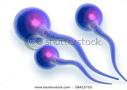 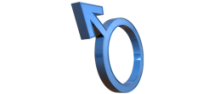 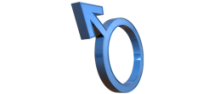 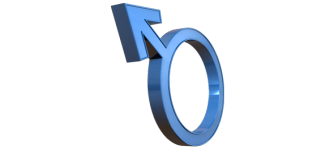 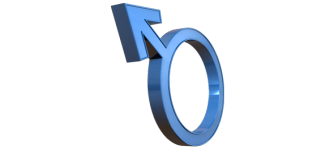 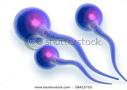 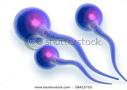 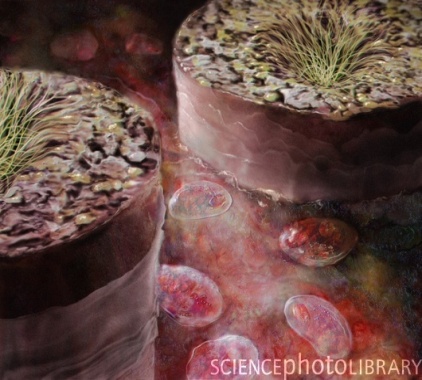 2. Antiestrogens
Because estrogens  –ve feedback on hypothalamus  GnRH pulse & pituitary responsiveness to GnRH, so antiestrogens  GnRH & improve its pituitary response.
2.a. SERMs
Tamoxifen, Clomiphene
Tamoxifen
Clomiphene
Both drugs can induce libido & bad temper in men
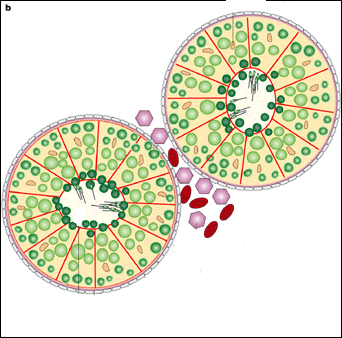 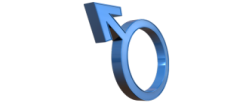 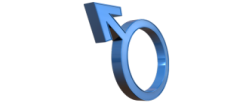 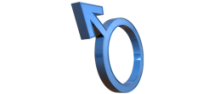 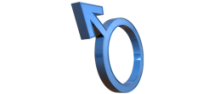 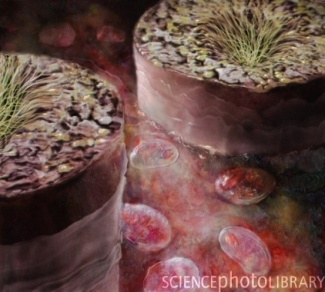 2.b. Aromatase Inhibitors
Anastrozole
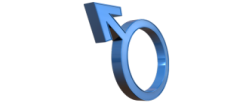 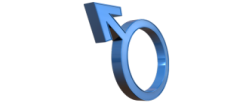 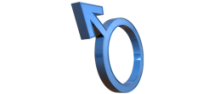 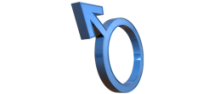 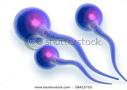 Blocks conversion of testosterone to estrogen within the hypothalamus
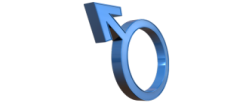 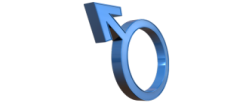 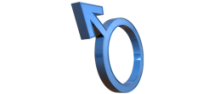 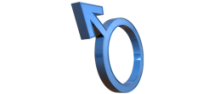 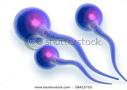 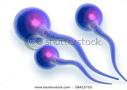 (All are used for inducing spermatogenesis when sperms count is low)
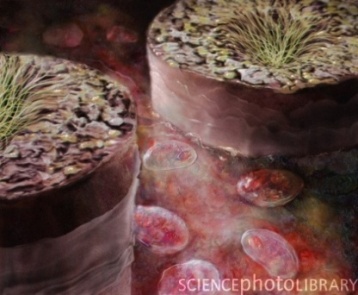 3. GnRH
Used in hypothalamic dysfunction
Given as Pulsatile GnRH therapy using a portable pump.  
Exogenous excess of GnRH  down-regulation of pituitary GnRH receptors &  LH responsiveness.
ADRs; Headache, depression, generalized weakness, pain, gynecomastia and osteoporosis.
4. GnHs
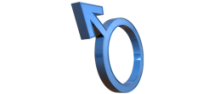 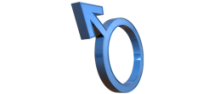 Used in 2ndry hypogonadism (FSH or both FSH &LH absent)  spermatogenesis
hMG combined with hCG. 

ADRs; Headache, local swelling (injection site), nausea, flushing, depression, gynecomastia, precocious puberty.
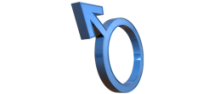 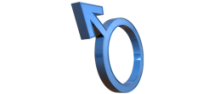 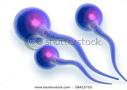 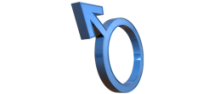 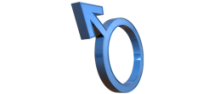 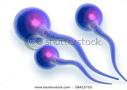 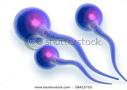 hMG, Human Menopausal Gonadotrophin; hCG, Human Chorionic Gonadotrophin
5.Non-HORMONAL THERAPY
Sometimes is very promising, to improve sperm quality and quantity.
Antioxidants
Protect sperm from oxidative damage(e.g. vit. E,C)
FOLIC ACID
Plays a role in RNA and DNA synthesis during spermatogenesis & has antioxidant properties.
ZINC
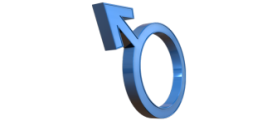 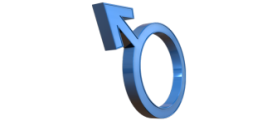 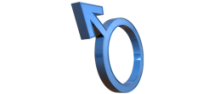 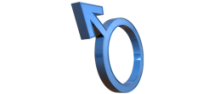 Plays an important role in testicular development, sperm production & sperm motility.
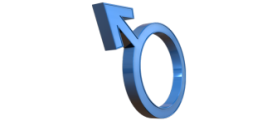 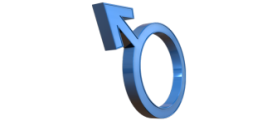 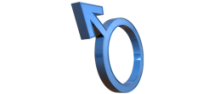 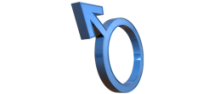 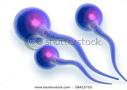 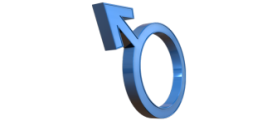 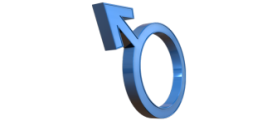 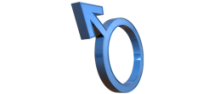 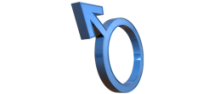 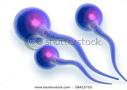 L-CARNITINE
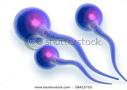 Highly concentrated in the epididymis & is important for sperm maturation and motility.
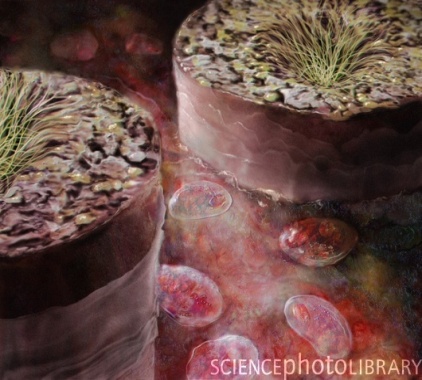